Robot-assisted steady ultrasound imaging and visual servoing enabled by deep learningGroup 7: Tian Xie  Mentors: Dr. Emad Boctor, Dr. Mahya Shahbazi
Goals: 
Provide steady ultrasound imaging for cancer biopsy
Significance:
Help maintain a constant view of the lesion during biopsy
Help sonographers reduce the risk of muscle injuries
Results:
Testbed setup and data acquisition 
Estimation of  in-plane motion by an image region tracking algorithm 
Estimation of  out-of-plane motion by deep learning
A visual servoing demo for in-plane lateral translation
Detection of fully developed speckles using deep learning
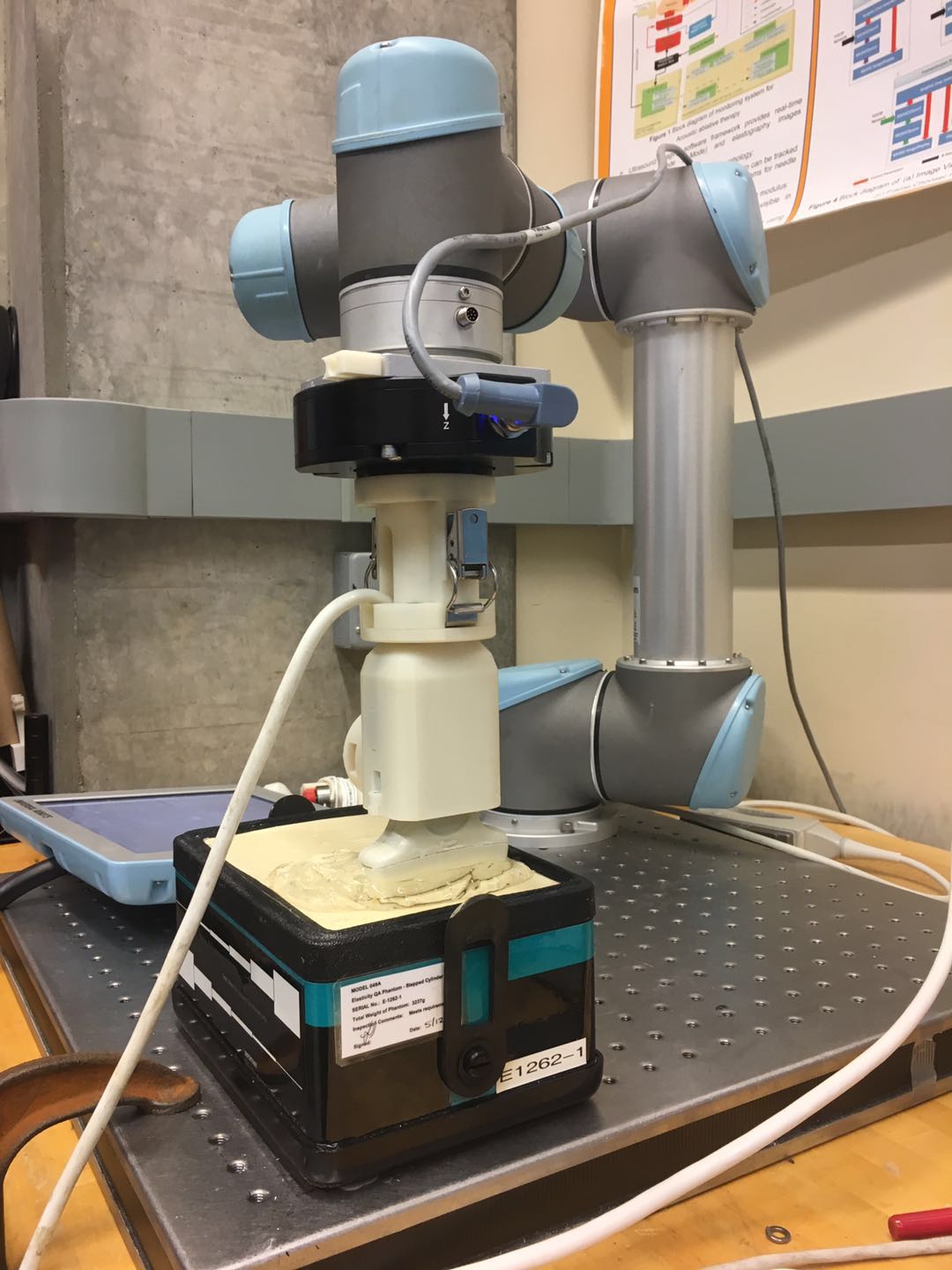 (1) CNN results: elevational translation (756 patches in one image)
Outliers (“bad” regions)
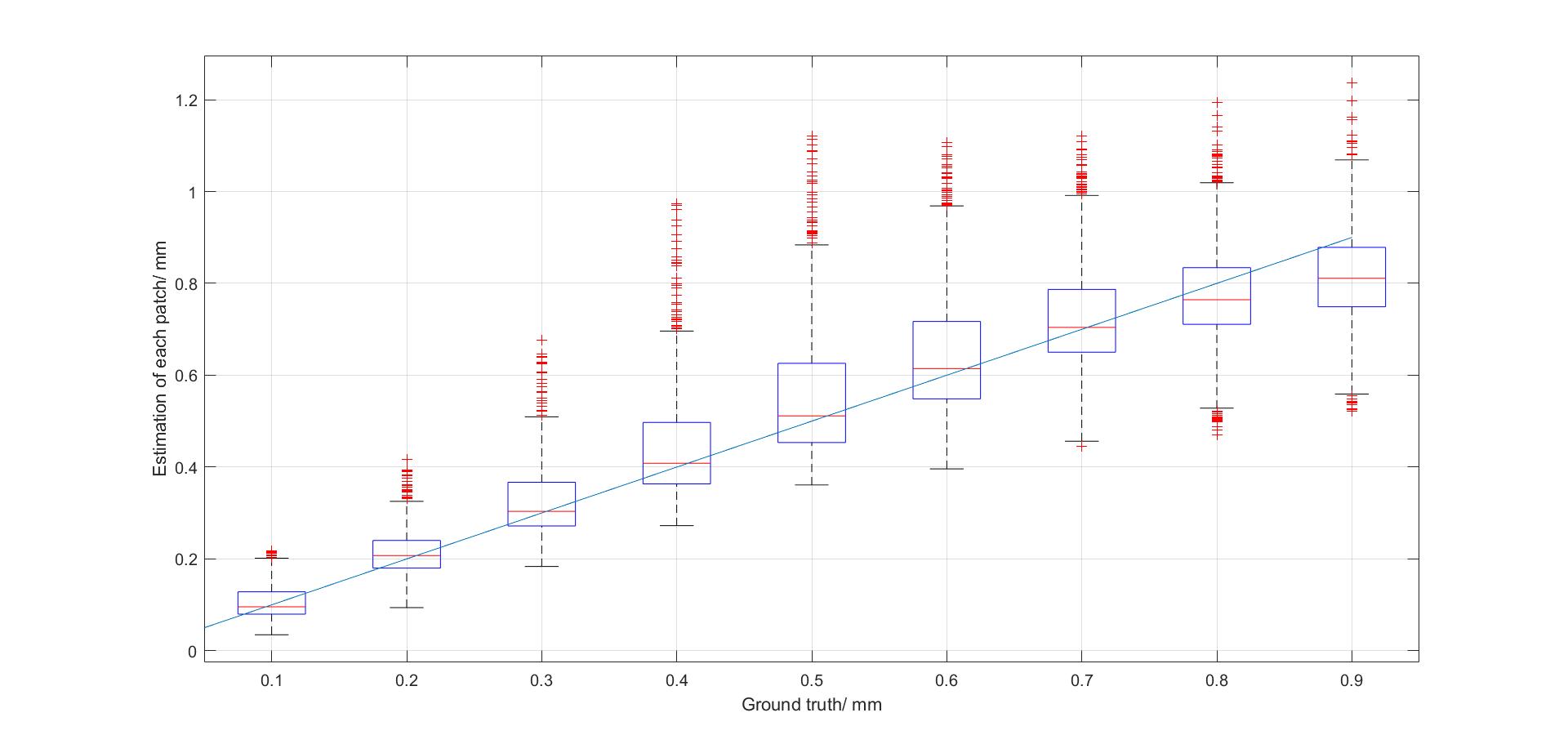 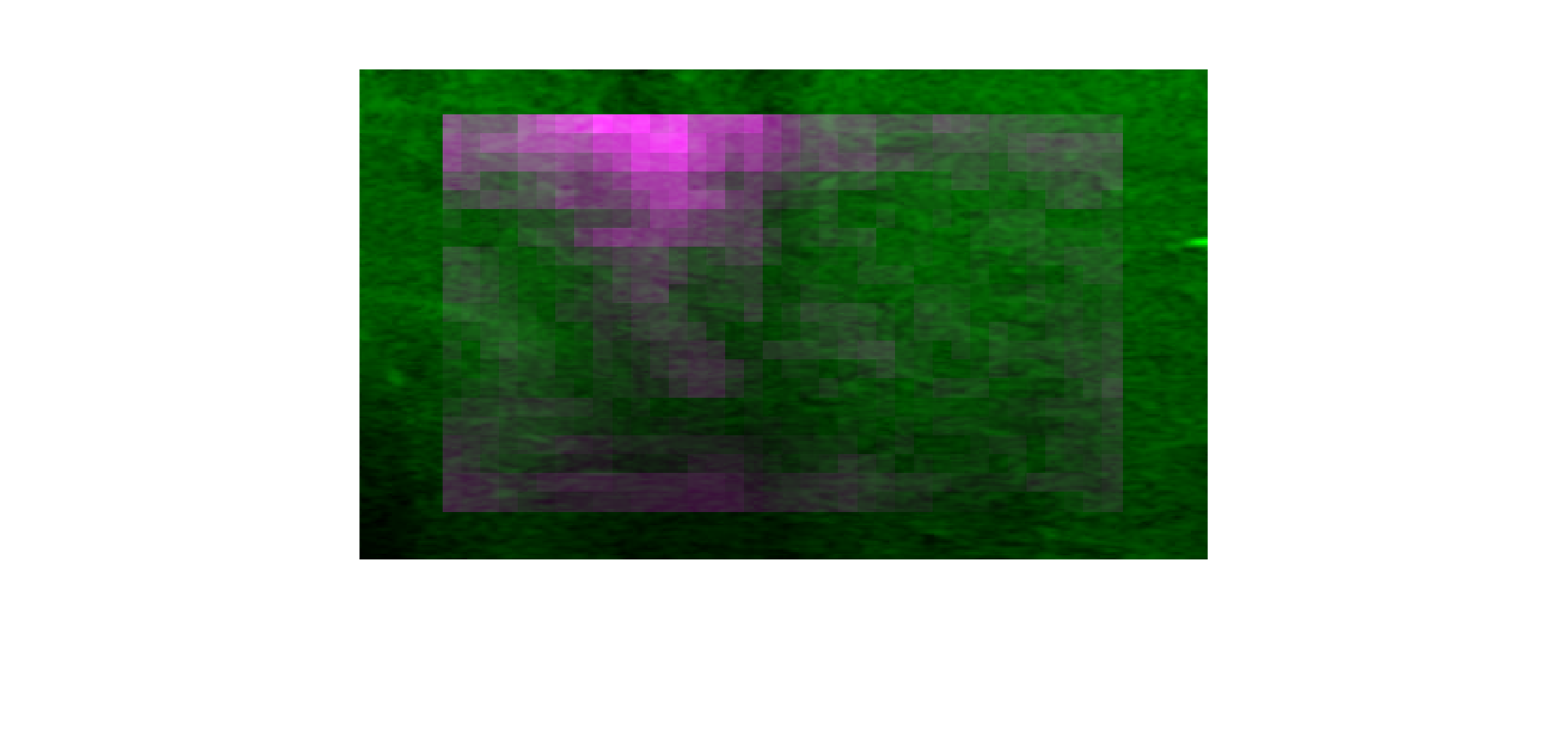 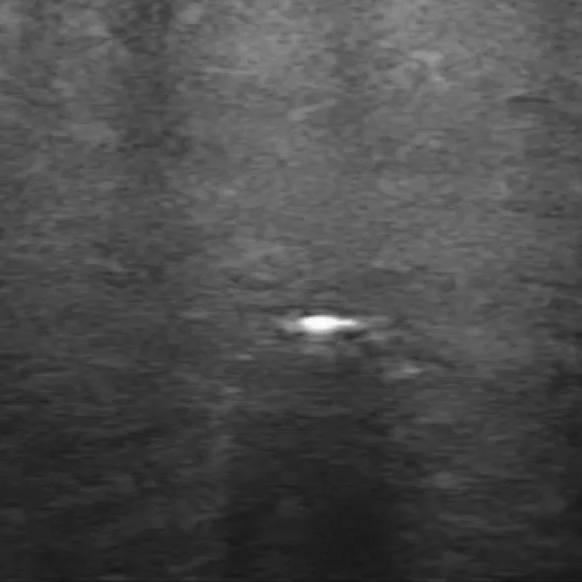 Ultrasound probe
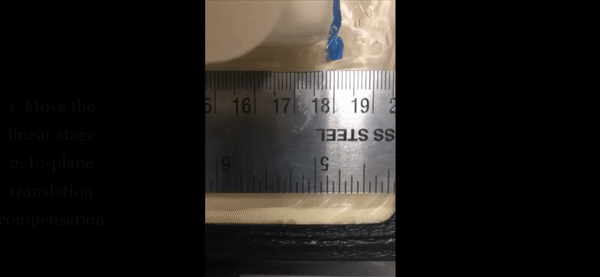 (2) Visual servoing demo: 1 DoF lateral translation
Speed: x2